La sécurité:  un remue méninge
Pensez a tout ce que tu connais au sujet de la sécurité…

ex:  l’équipement de sécurité, les règles, les symboles, etc.
La sécurité
Partie I:  L’équipement de sécurité
La hotte de vapeur
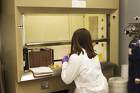 Utilisé pour les experiences dangereuses ou les produits chimiques volatiles
Tirer le verre en bas et allumer le ventilateur
La station de lavage des yeux
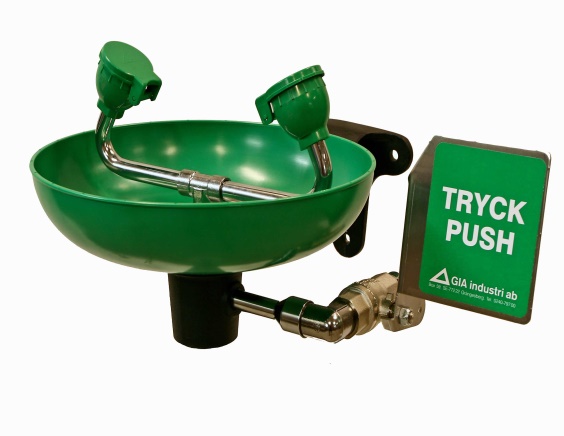 Utilisé pour rincer les yeux lorsqu’on y verse des produits chimiques
Pousse le levier; garde les yeux ouverts, rince 15 minutes minimum
La trousse de premiers soins/secours
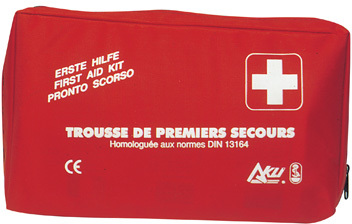 Utilisé pour traiter des petites blessures ou coupures
L’extincteur de feu
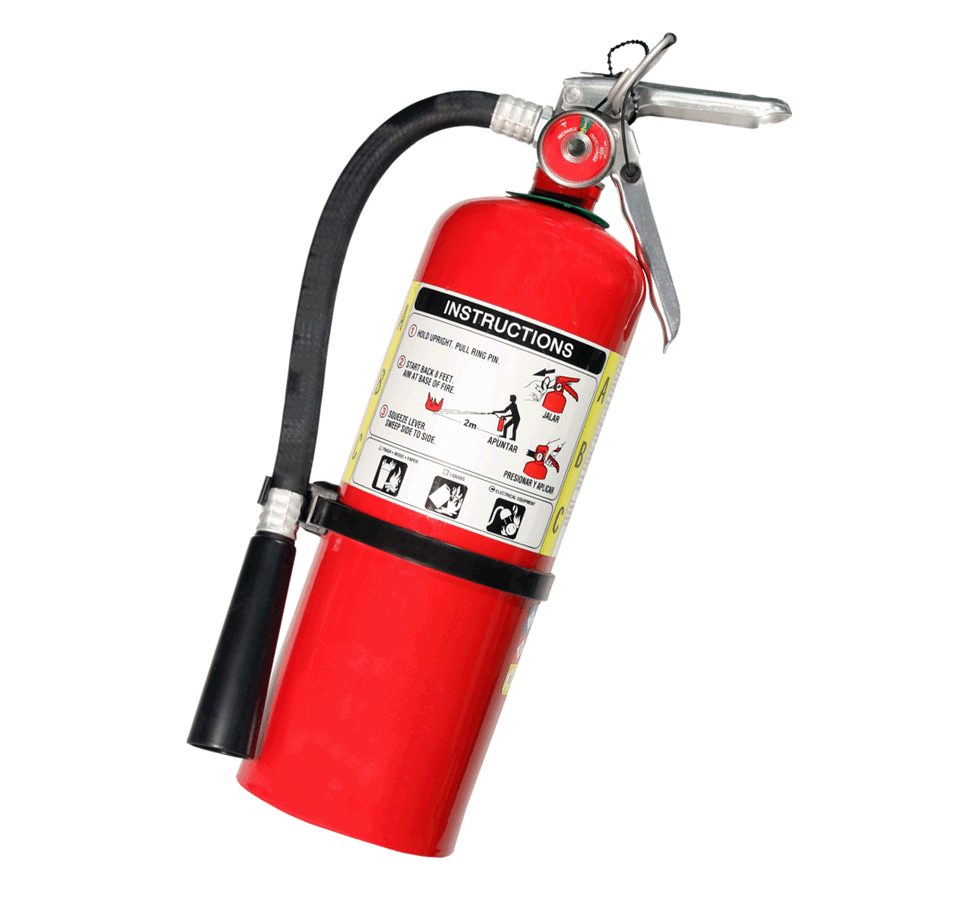 Pour éteindre des petits feux 
Tire l’épingle et vise la base du feu
La couverture de feu
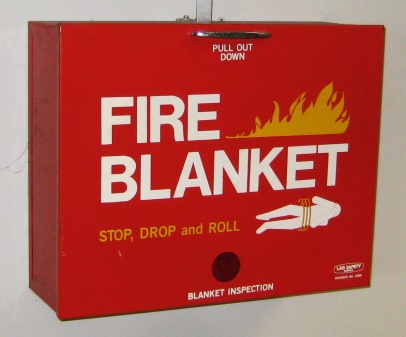 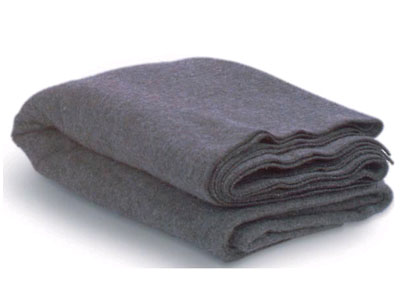 Pour éteindre les feux sur les personnes ou les petits feux
Étouffer le feu avec la couverture
La boîte pour le verre cassé
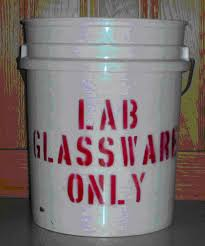 Pour protéger les gens du verre brisé
Place le verre brisé ou fissuré dans la boîte
*Demande au Prof pour l’assistance!
La douche de sécurité
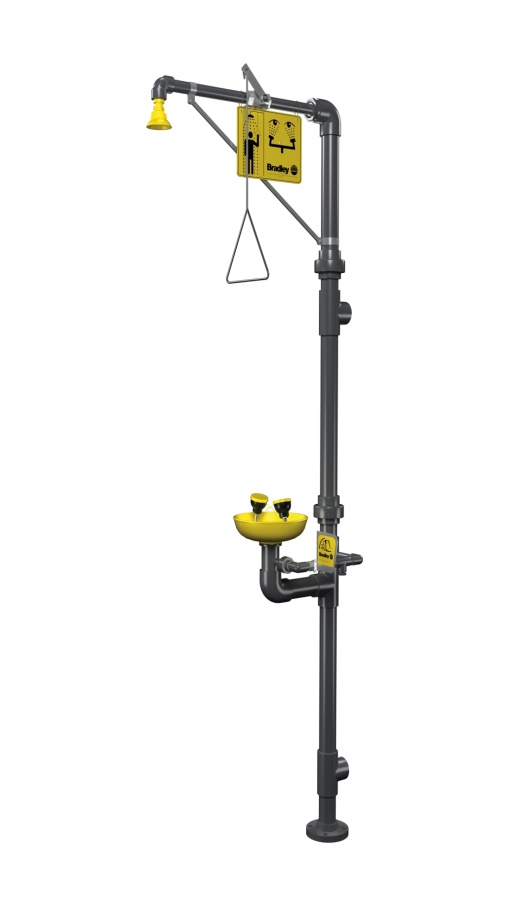 Pour les grands renversements de produits chimiques sur une personne
Enlever les vêtements affectés, tirer le “triangle” et rincer pour 15 minutes
La sortie d’urgence
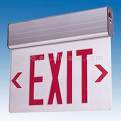 Pour sortir vite du bâtiment
Suivre la flèche sur la sortie d’urgence
Notre lieu de rencontre est dans le champ à côté de l’école à « 121 »
La valve pour le gaz
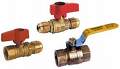 Contrôle le gaz pour toute la salle
Fermer la valve principale—sous le comptoir– si il y a un feu mais seulement si ça peut être fait en sécurité
Le balai et la pelle
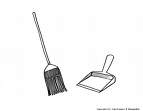 Pour que les personnes ne se blessent pas sur le verre brisé
Nettoyer le verre cassé le plus vite possible!  
Et tenez la classe en ordre!!
Ton cerveau!!!
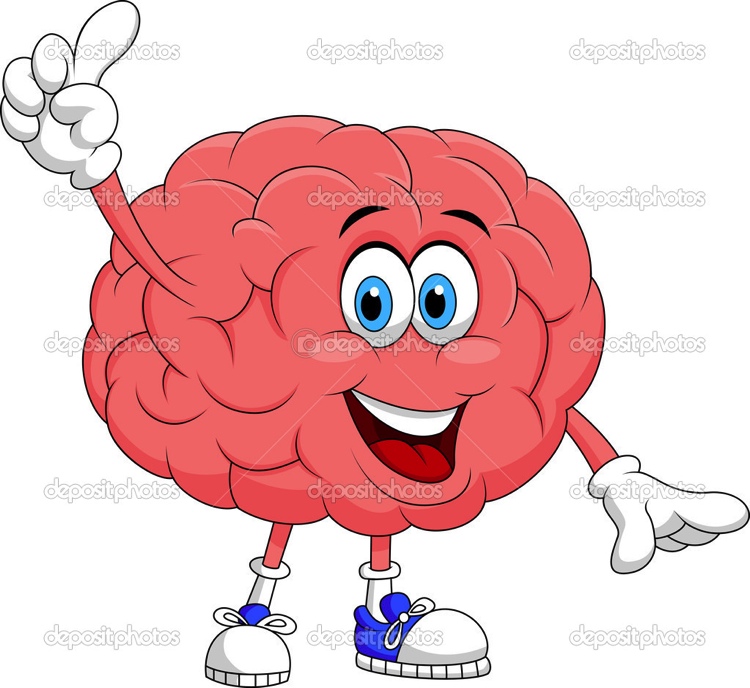 Faites des bonnes choix
Soyez responsables
Demandez si vous n’êtes pas certains
Partie II:  SIMDUT
SIMDUT 2015
Système
d’Information sur les
Matières
Dangereuses
Utilisées au
Travail
Qu’est-ce que c’est?
Un système de symboles et d’information pour protéger les travailleurs (et vous, les élèves  )
Pour les produits chimiques qu’on trouve dans le laboratoire
Deux parties:
I.  les fiches de données de sécurité (FDS)

Une référence très spécifique au sujet du produit chimique
Renseignements, réacitivite, premiers soins, etc
II.  Les étiquettes
Contiennent de l’info spécifique
Nom du produit
Symbole de danger
Précautions
Risques
Premiers soins
Référence (FTSS)
Fabricant
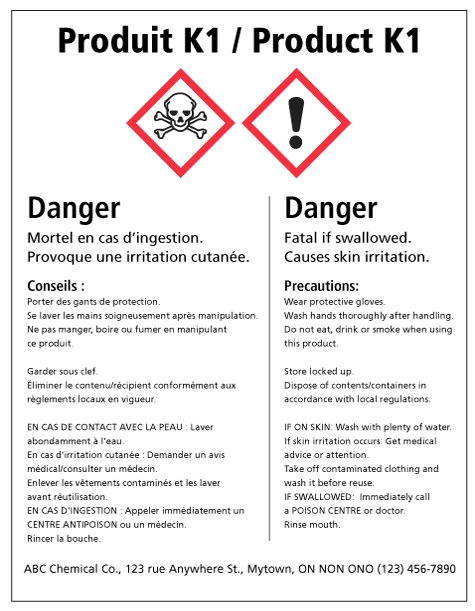 Les symboles
Gaz comprimés
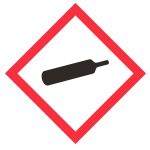 Peut exploser avec chaleur ou impact
Matières inflammables & combustibles
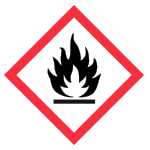 Peut brûler facilement
Matières comburantes
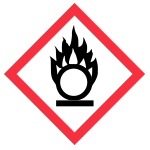 Libère l’O2 pour brûler facilement
Matières toxiques – Toxicité aigue (immédiats et graves)
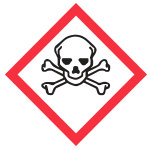 Peut te tuer immédiatement
Dangers pour la santé
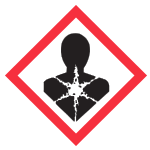 Toxique après exposition répétée et/ou prolongée (la mort éventuelle)
Produits Irritants
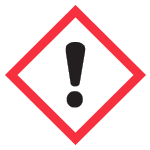 Peut t’empoisonner ou provoquer réactions cutanées, de la somnolence ou des vertiges. Peut être nocif pour l'ozone.
Matières infectieuses
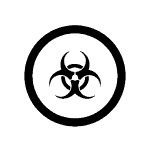 Organismes (bactéries/virus) et produits toxiques qui sont produits peut nous rendre malades
Matières corrosives
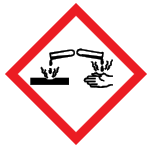 Corrode les métaux ou brûle la peau ou les yeux
Matières autoréactives
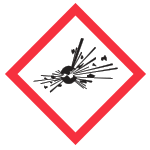 Subit des réactions chimiques dangereuses sous certaines conditions.
Premiers soins au lab
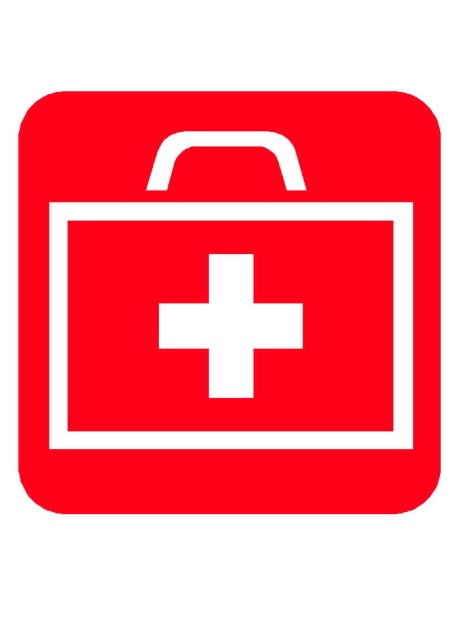 Brûlures
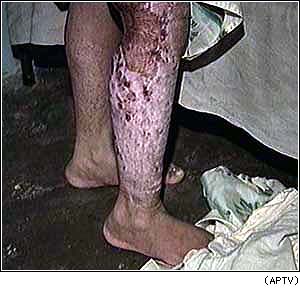 Brûlures
Placer sous l’eau fraîche immédiatement
Coupures
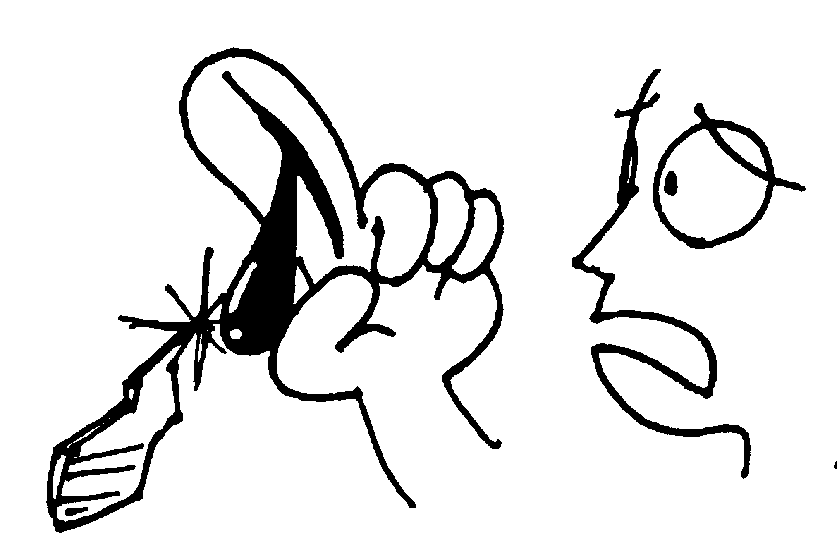 Coupures
Laver la coupure avec de l’eau
Appliquer la pression et soulever (sévère)
Couvrir avec un pansement
Brûlure de produits chimiques
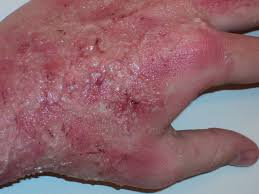 Brûlures de produits chimiques
Rincer la peau avec beaucoup d’eau


Sur les vêtements 	 	douche
Dans les yeux 	 	station de 
						lavage des yeux
Feu
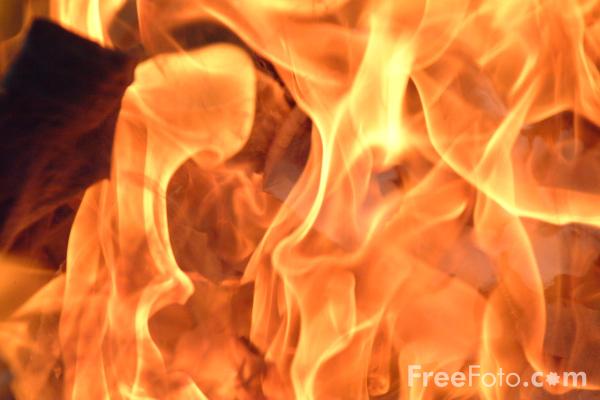 Feu
Petits feux:  extincteur ou couverture
Grand feu:  ferme la porte et SORT!!

Si gaz est allumé,ferme-le
Sous comptoir (manche rouge)
Poison
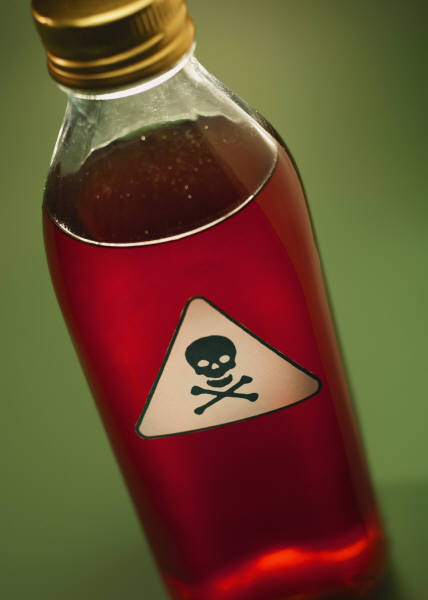 Poison
Ne PAS vomir
Appeler votre professeur VITE et 911!!!!
Kahoot!
Tester vos connaissance de la sécurité dans le laboratoire!
20 question – Faux ou Vrai! (dans cet ordre)